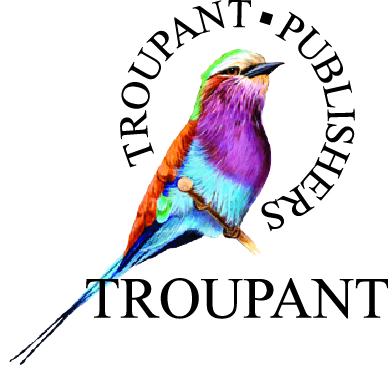 TERMS AND CONDITIONS
 
These PowerPoint slides are a tool for lecturers, and as such:
YOU MAY add content to the slides, delete content from the slides, print out the slides, and save the slides onto your computer or server.
YOU MAY NOT resell, reproduce or redistribute the content in any form whatsoever, without prior written permission from the copyright holder.
 
© Troupant Publishers (Pty) Ltd, 2016
Selected images used under licence from Shutterstock.com
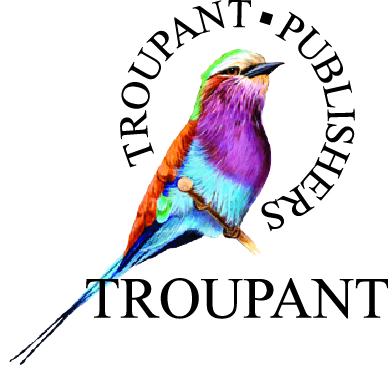 Mathematics
N1
Factorisation, HCF, LCMand algebraic fractions
Module 4
VIDEO: Common mistakes: Incorrect cancelling
Factorisation
Unit 4.1
Prime factors
The factors of a number that are prime numbers
   The smallest factors
Prime factors of 12 are 2 and 3
Common factors
When every term of an expression can be divided    	by the same number or variable
3 is a common factor of
Highest common factor (HCF)
Always remove the common 	factor with the highest 	value when factorising
Complete Assessment Activity 4.1 and 4.2 on page 47 and 48of your Student’s Book
Fractions
Unit 4.2
Multiplication of fractions
The numerators are multiplied and the 	denominators are multiplied
e.g.
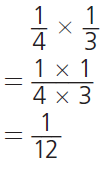 Division of fractions
The divisor is inverted and then multiplied
e.g.
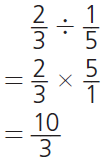 Addition and subtraction of fractions
Only similar fractions can be added or subtracted 	(fractions with the same denominator)
e.g.
Complete Assessment Activity 4.3on page 52of your Student’s Book
Lowest common multiple (LCM)
The smallest number or expression into       which two or more numbers or       expressions can be divided

         e.g. 12 is the LCM into which 4 and 6 can be                  divided
Complete Assessment Activity 4.4on page 57of your Student’s Book
VIDEO: Common mistakes: Invalid change to order of operations
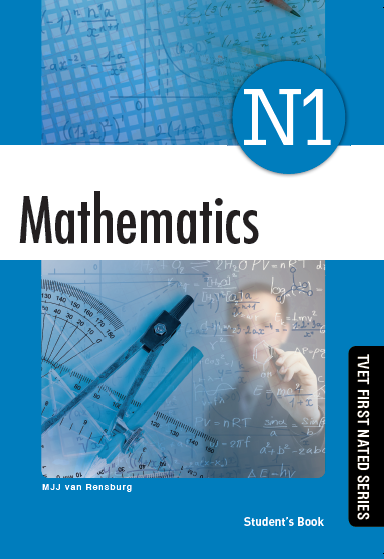 Summative activity
Module 4
Calculate the highest common factor of:
Calculate the highest common factor of:
Calculate the highest common factor of:
Calculate the highest common factor of:
Resolve into factors:
Resolve into factors:
Resolve into factors:
Resolve into factors:
Resolve into factors:
Resolve into factors:
10. (continued)
Resolve into factors:
11. (continued)
Resolve into factors:
12. (continued)
Resolve into factors:
13. (continued)
Resolve into factors:
14. (continued)
Simplify:
Simplify:
Simplify:
Simplify:
Simplify:
Simplify:
Simplify:
Simplify:
Simplify:
23. (continued)
Simplify:
Calculate the lowest common multiple of:
Calculate the lowest common multiple of:
Calculate the lowest common multiple of:
Calculate the lowest common multiple of:
28. (continued)
28. (continued)
Calculate the lowest common multiple of: